Collage and Assemblage
Using found images and materials and making them your own unique illustrations.
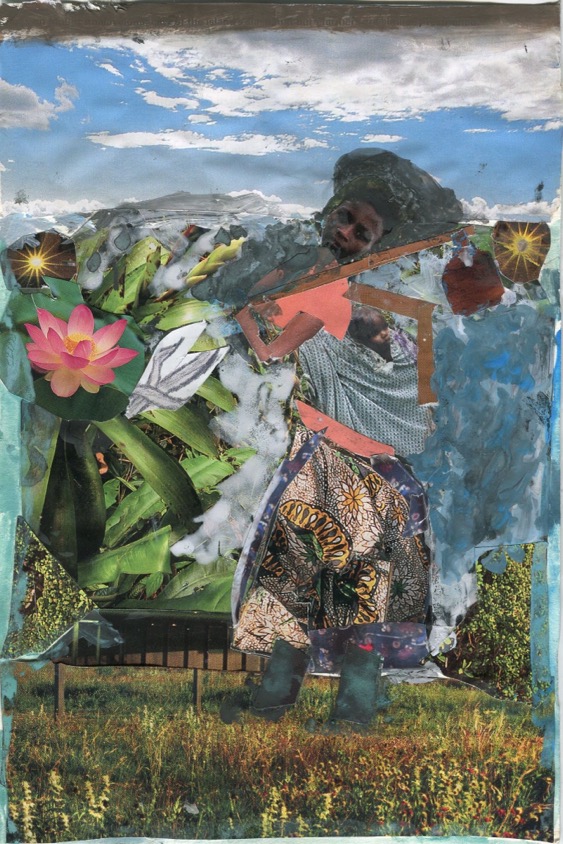 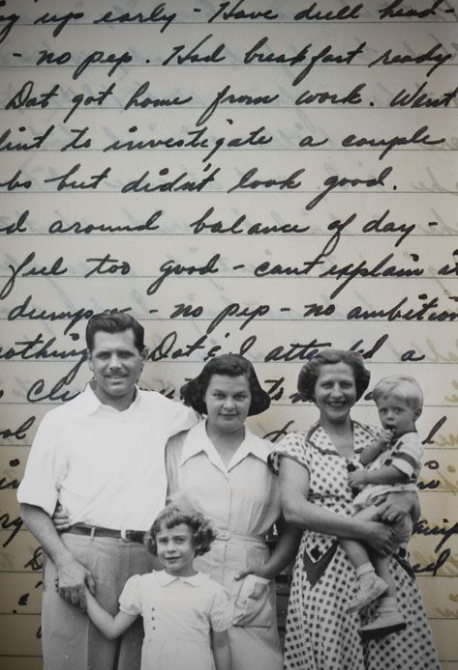 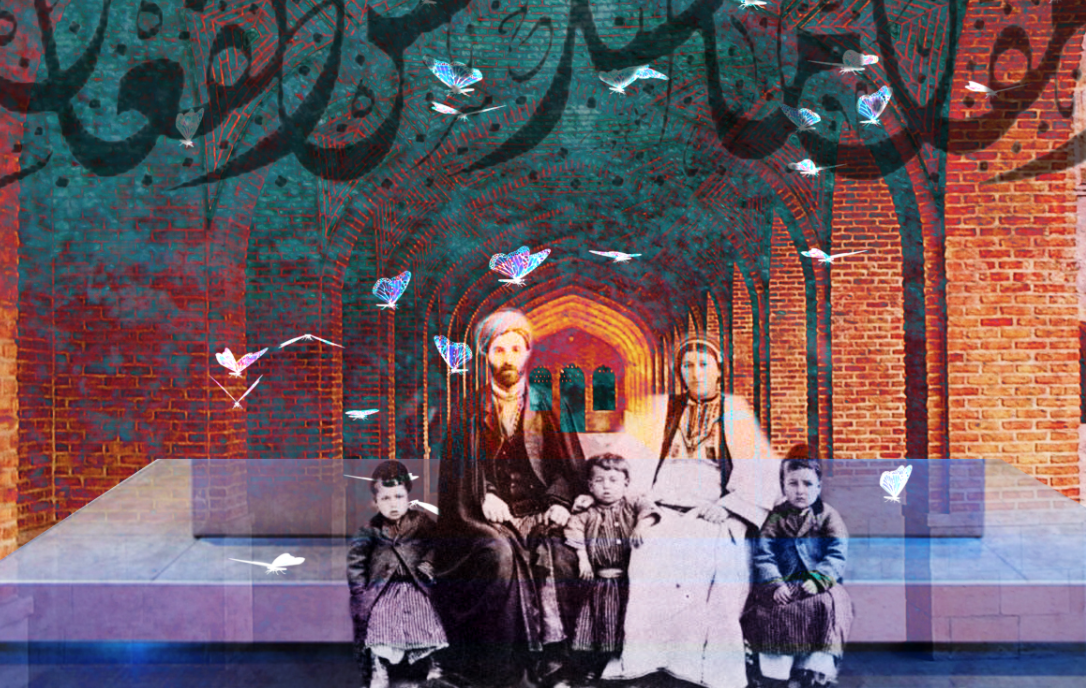 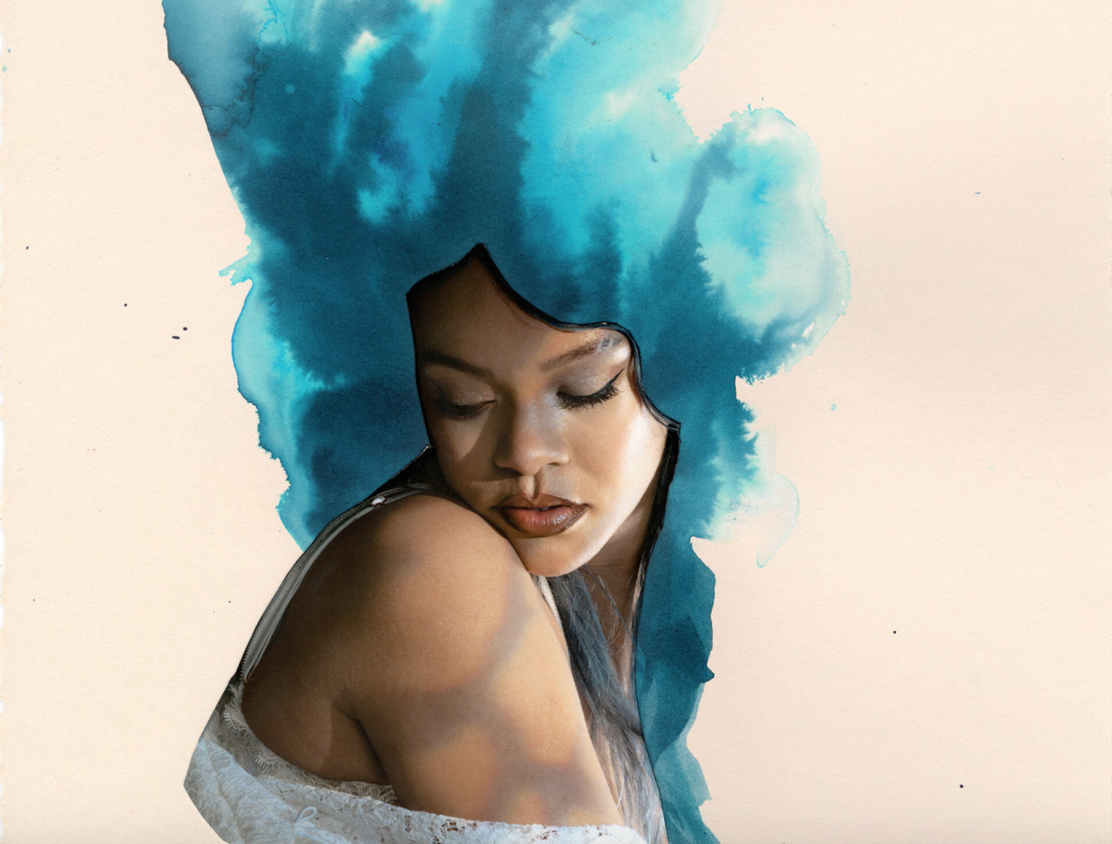 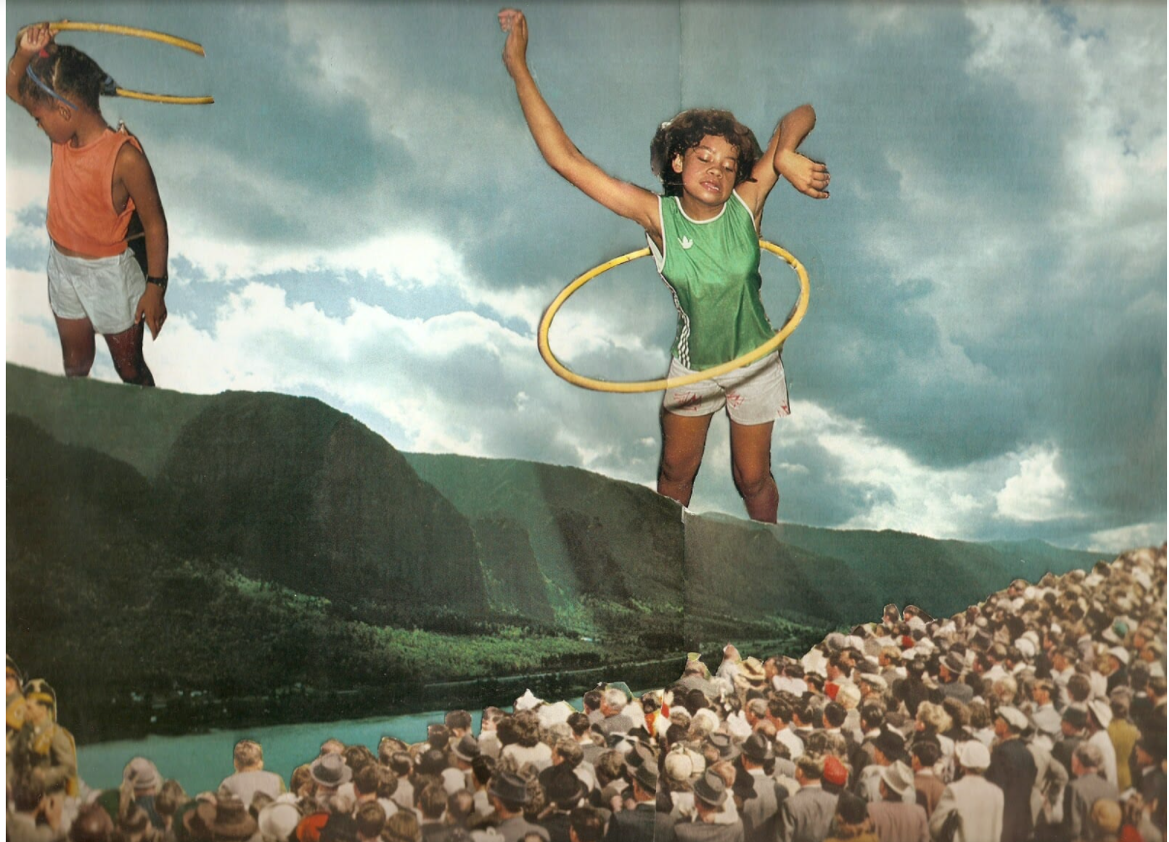 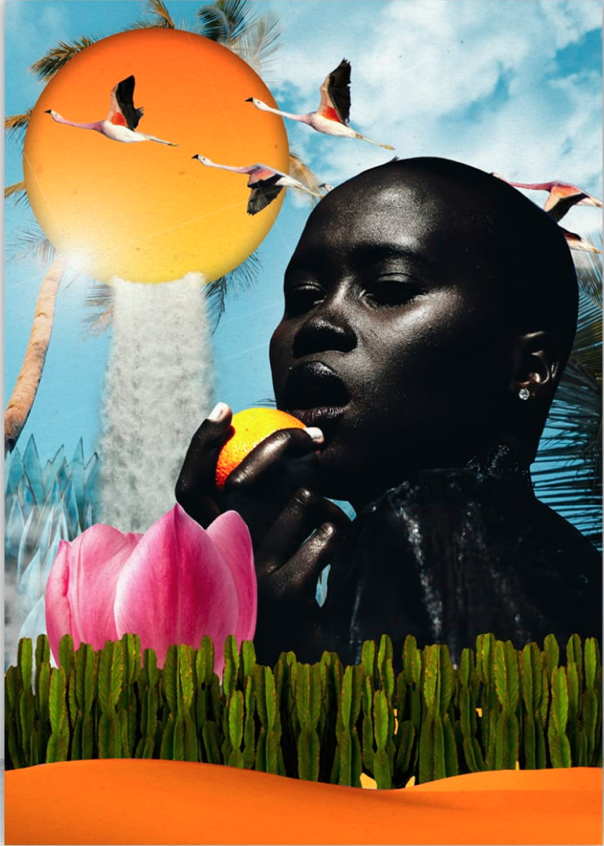 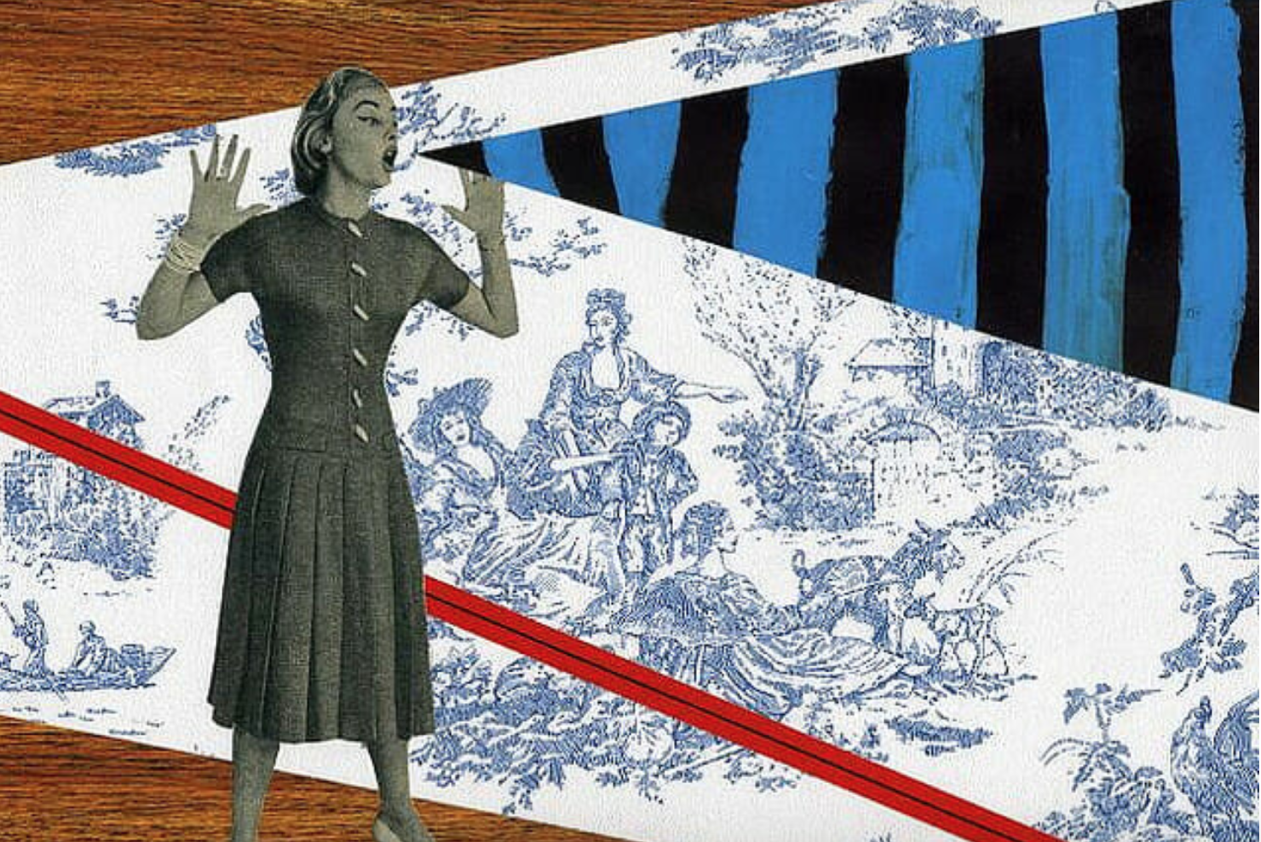 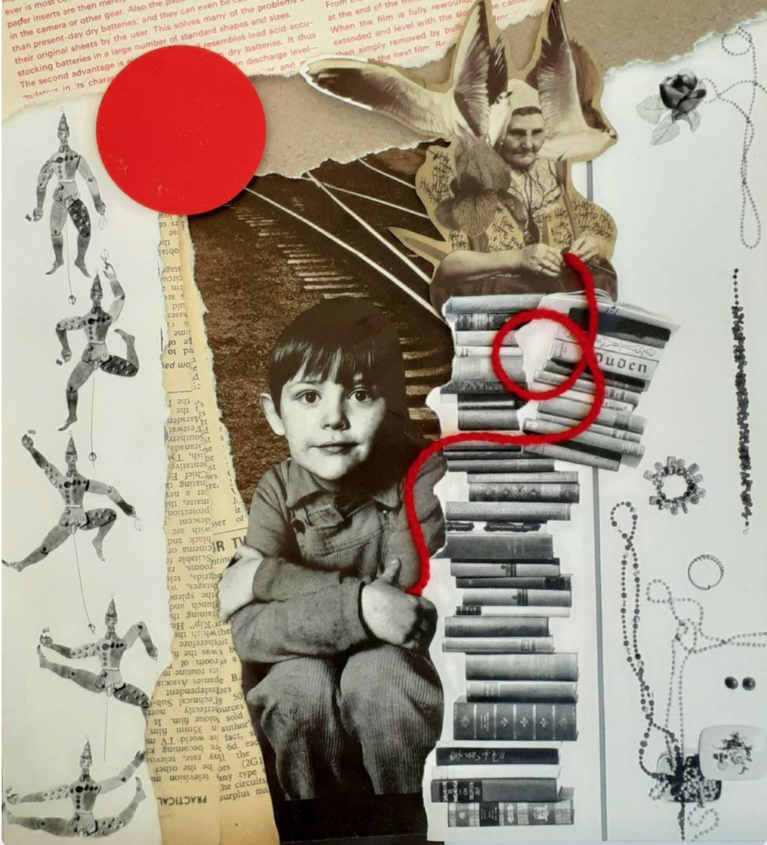 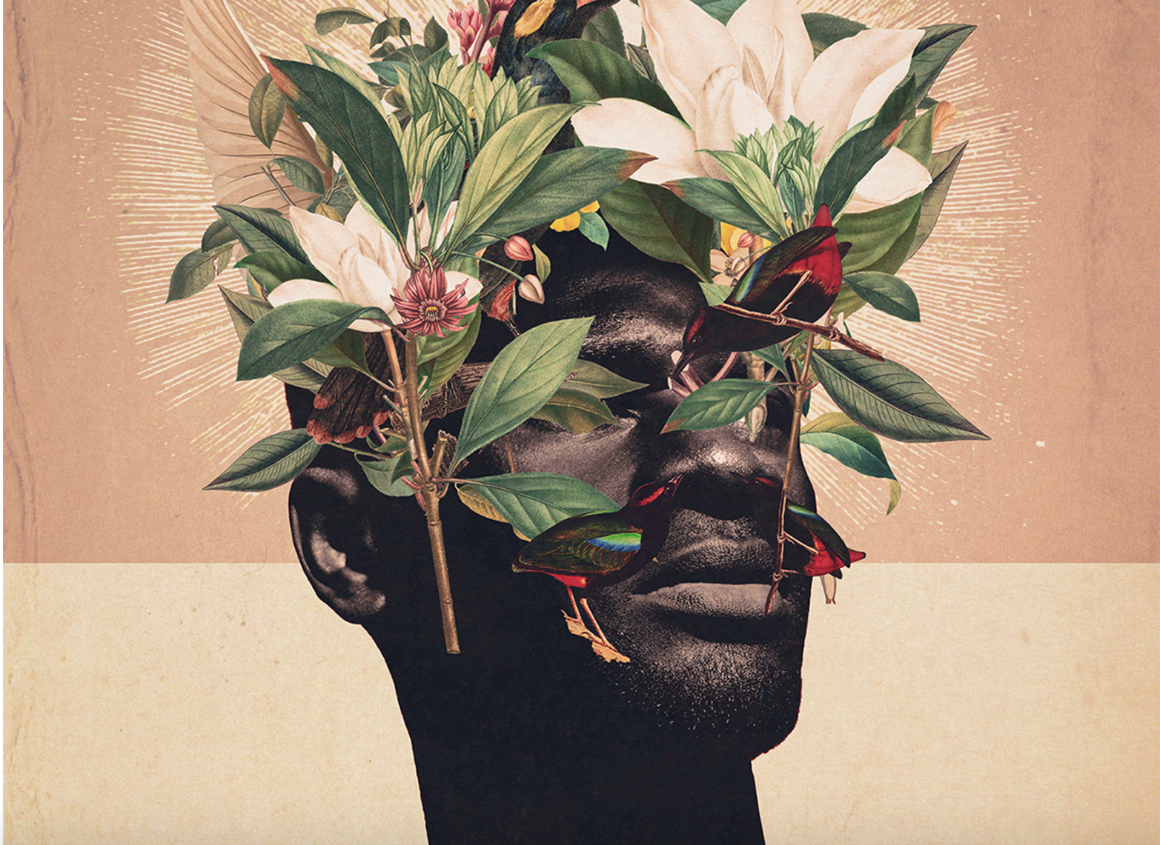 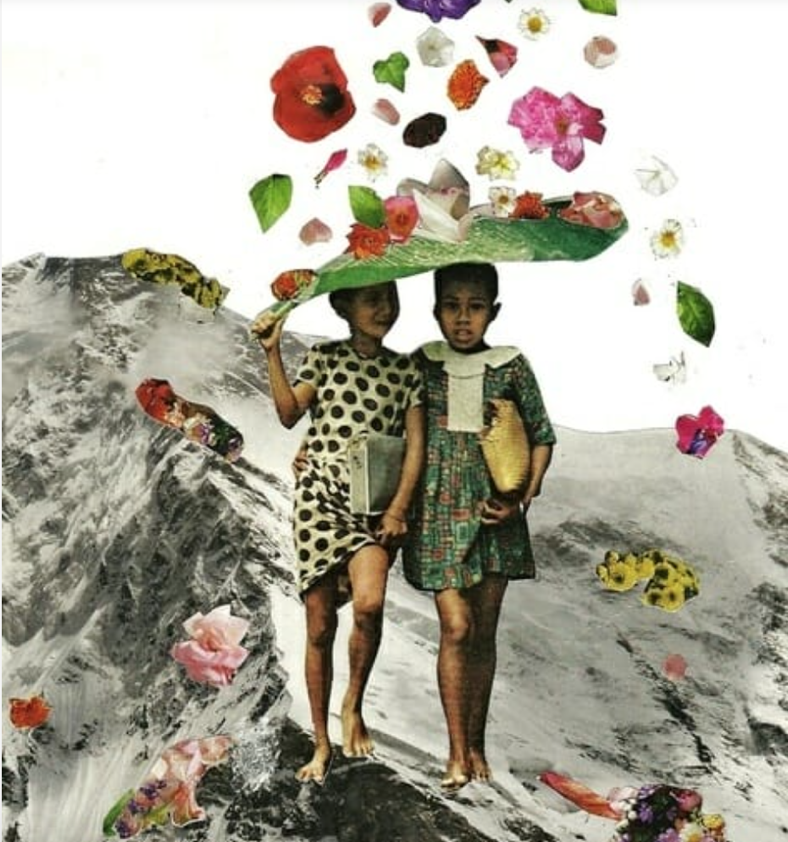 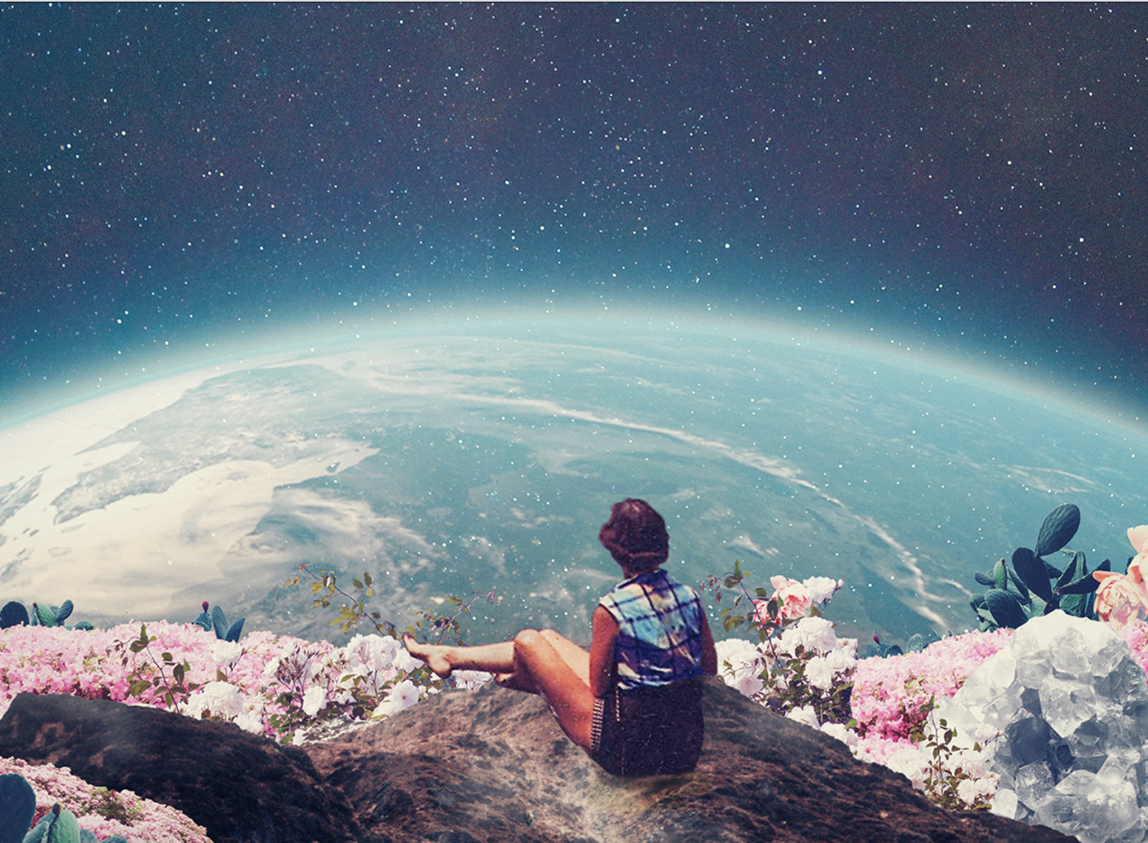 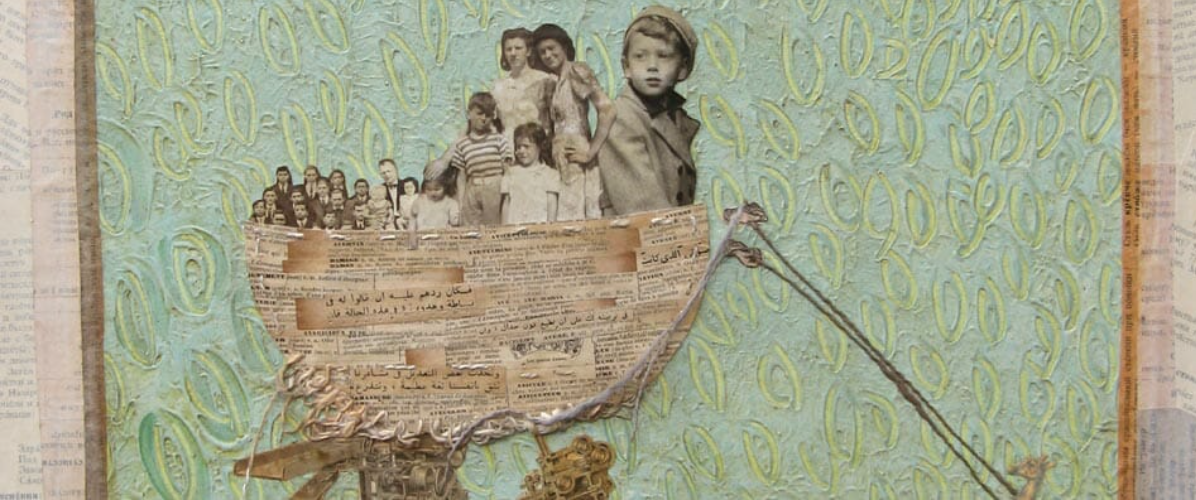 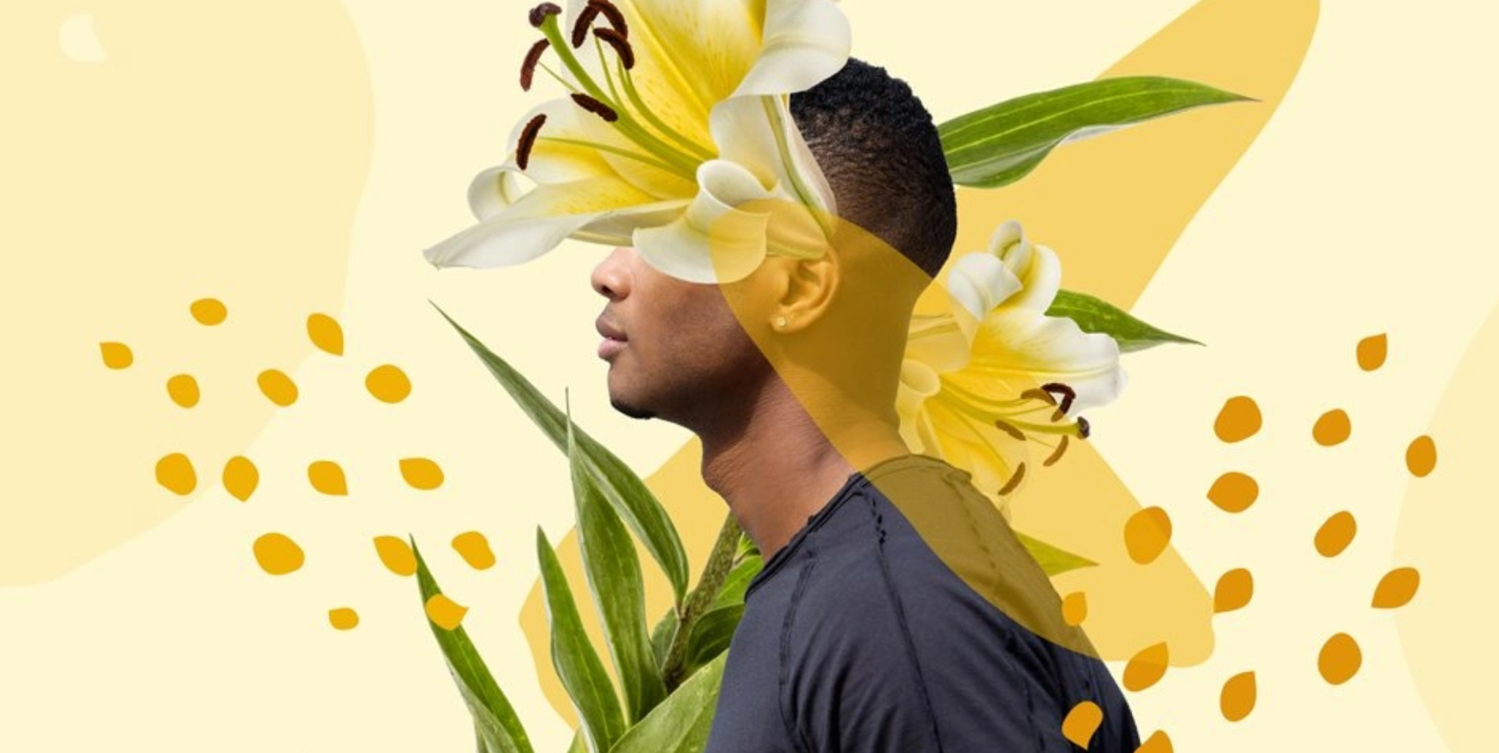 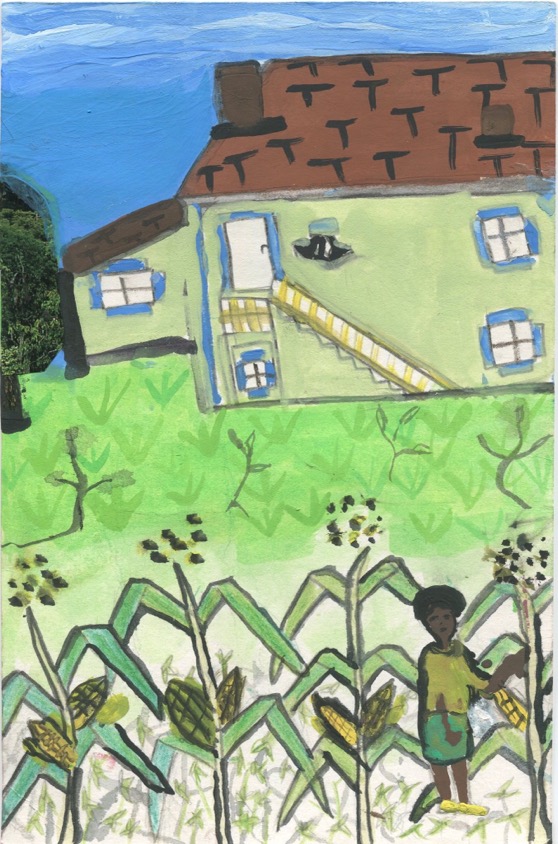 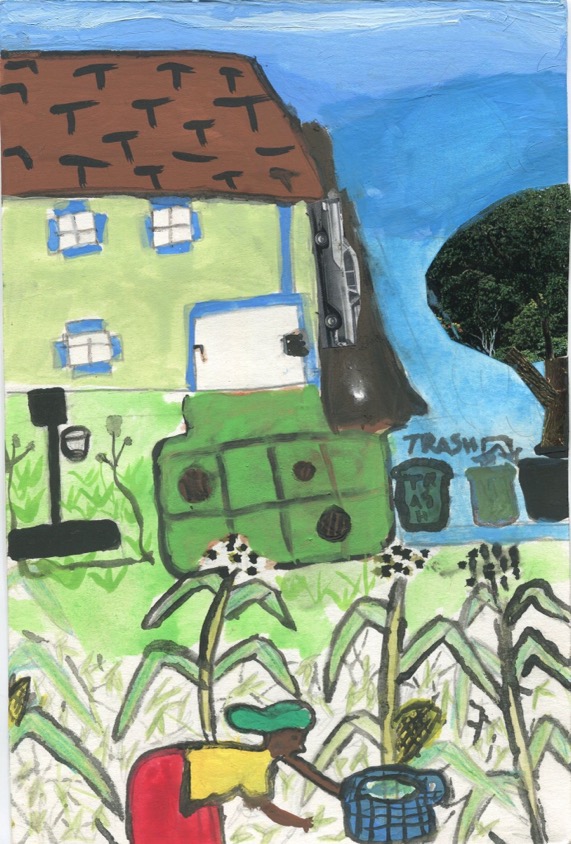